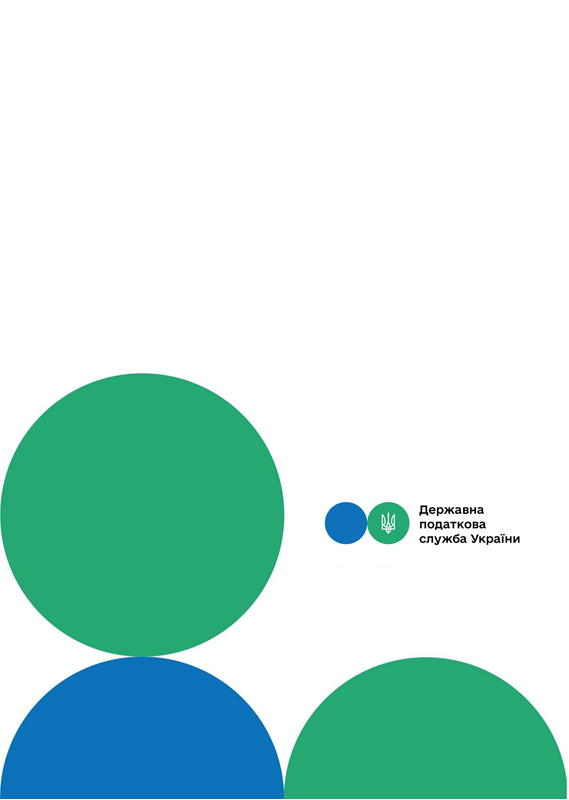 Головне управління ДПС у м. Києві
Друзі, підписуйтеся на офіційні сторінки Державної податкової служби України у соціальних мережах, де ви зможете переглянути новини, актуальні роз'яснення податкових новацій, а також інфографіки, коментарі керівництва, фахівців служби! Буде корисно та цікаво!
Спілкуйтеся з податковою службою дистанційно за допомогою сервісу  «InfoTAX»:
До уваги платників податків податку на нерухоме майно, відмінне від земельної ділянки (юридичні особи)!
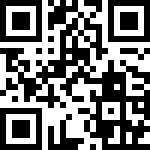 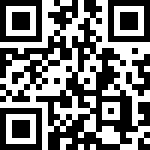 канал ДПС «Telegram»
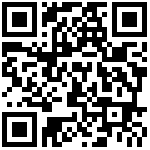 сторінка на «Youtube» каналі ДПС
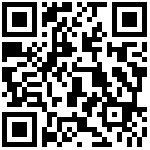 сторінка ДПС на «Facеbook»
Офіційний веб-портал  Державної податкової  служби України: tax.gov.ua
Інформаційно-довідковий департамент ДПС: 0-800-501-007
Грудень 2023
3
тРАВ
земельної ділянки, сплачений юридичними особами, які є власниками об'єктів житлової нерухомості, 
18010400 – податок на нерухоме майно, відмінне від земельної ділянки, сплачений юридичними особами, які є власниками об'єктів нежитлової нерухомості. 
	Наприклад, платник податків подав податкову декларацію з податку на нерухоме майно, відмінне від земельної ділянки з додатком у частині об’єкту житлової нерухомості, при цьому у нього у власності перебуває об’єкт нерухомого майна нежитлової нерухомості. Така дія в подальшому призвела або призведе до виникнення податкового боргу.
	Виникає питання: як заповнити уточнюючу податкову декларацію в такому випадку?
	Відповідно до статті 50 Податкового кодексу України платник податків зобов'язаний надіслати уточнюючий розрахунок до такої податкової декларації у разі якщо у майбутніх податкових періодах самостійно виявляє помилки, що містяться у раніше поданій ним податковій декларації.
	А саме: платник податків зобов’язаний подати уточнюючу податкову декларацію з податку на нерухоме майно, відмінне від земельної ділянки, за відповідний період шляхом уточнення раніше узгодженого податкового зобов’язання в частині об’єкту житлової нерухомості (зменшити) та задекларувати (уточнити) податкове зобов’язання за об’єкт нежитлової нерухомості (збільшити). Отже, до уточнюючої податкової декларації платником податків має бути подано обидва додатки.
Форма податкової декларації податку на нерухоме майно, відмінне від земельної ділянки (далі – Форма декларації) затверджена наказом Міністерства фінансів України 10 квітня 2015 року № 408.
	У Формі декларації у примітках до заповнення вказано, що невід'ємною частиною податкової декларації з податку на нерухоме майно, відмінне від земельної ділянки, є додатки. Відповідний тип додатка забезпечує обчислення податкового зобов'язання за відповідним видом об'єкта(ів) оподаткування. За відсутності у платника відповідного виду об'єкта оподаткування тип додатка, в якому обчислюється податкове зобов'язання для такого виду об'єкта оподаткування, до декларації не додається.
	Також слід зазначити, що сплата до бюджету та облік нарахованих (задекларованих) податкових зобов’язань з податку на нерухоме майно, відмінне від земельної ділянки, здійснюється за видами об’єктів нерухомого майна.
	У постанові Кабінету Міністрів України від 16 лютого 2021 року № 106 «Деякі питання ведення обліку податків, зборів, платежів та інших доходів бюджету» (далі – Постанова) визначено, що перелік податків, зборів, платежів та інших доходів бюджету визначається відповідно до переліку кодів бюджетної класифікації, які вказані в додатку до Постанови.
	Класифікатор доходів бюджетів затверджено наказом Міністерства фінансів України 14.01.2011 № 11 «Про бюджетну класифікацію», де визначено код та найменування податку:
18010100 – податок на нерухоме майно, відмінне від
1
2